МІНІСТЕРСТВО ОСВІТИ І НАУКИ УКРАЇНИ          
                   Харківський національний економічний університет
імені Семена Кузнеця 
ФАКУЛЬТЕТ МІЖНАРОДНОЇ ЕКОНОМІКИ І ПІДПРИЄМНИЦТВА
Кафедра готельного і ресторанного бізнесу

Магістерська дипломна  робота на тему:
«Розробка та впровадження інноваційних технологій у заклад готельно-ресторанного бізнесу»
Виконавець : Раїна Олександр Олександрович 
ОП «Готельно-ресторанний бізнес», ГРБ 8.06.241.010.22.1
Керівник : д.е.н., професор Давидова Оксана Юріївна
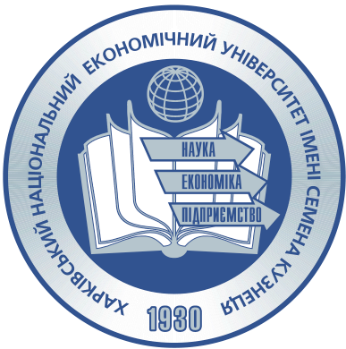 Метою дипломної роботи є шляхи підвищення конкурентоспроможності готелю «Мир» шляхом розробки та впровадження інноваційних технологій у його діяльність
Завдання дипломної роботи:
дослідити напрями інноваційного розвитку підприємств готельно-ресторанного господарства;
проаналізувати інноваційні технології в готельному і ресторанному господарстві;
дослідити чинники, які впливають на здійснення інноваційних процесів;
проаналізувати сучасний стан готельно-ресторанного господарства в Україні;
навести організаційно-економічну характеристику АТ «Готель «Мир»»;
провести маркетингові дослідження конкурентоспроможності АТ «Готель «Мир»».
навести організаційно-економічну характеристику ресторану «Золотой Лев» при АТ «Готель «Мир»»;
розробити номенклатуру послуг готельного і ресторанного господарства та змодульовати умови їх надання у готелі «Мир»;
розробити до впровадження у готельно-ресторанний комплекс «Мир» інновації, охарактеризувати їх конкурентні переваги;
провести оцінку ефективності впровадження інноваційних рішень у готель «Мир»
Наукова новизна. У досліджуваному готельно-ресторанному комплексі «Мир» розроблені інноваційні технології, впровадження яких дозволить готелю підвищити результативність функціонування та забезпечити конкурентоспроможність на ринку.
Апробація роботи. За темою дипломної роботи опубліковано 2 тези доповідей: Раїна О.О. Роль персоналу у забезпеченні якості послуг готельно-ресторанного господарства. Матеріали ХVІ Всеукр. студ. наук.-техн. конф. «Сталий розвиток міст» (88-а студ. наук.-техн. конф. ХНУМГ ім. О. М. Бекетова) : Ч. 3. Харків : ХНУМГ ім. О. М. Бекетова, 2023. С. 369‑371.
Інновації, що застосовуються у готельно-ресторанному бізнесі
інформаційно-комп’ютерні технології;
теплан-інновації ресторанного бізнесу;
Аpple, iPadи, які замінили звичні гросбухи-меню.;
QR-код («швидкий доступ») двомірний штрих-код;
RFID-технології ‑ радіочастотна ідентифікація.
теплан-шоу,
ресторани з молекулярною кухнею та інші
Структура номерного фонду готелю «Мир»
Президент
Головний інженер
Головний бухгалтер
Головний економіст
Головний спеціаліст з маркетингу
Відділ кадрів
Віце-президент
Зав. корпусами
Зав. поверхами
Інженер-теплотехнік
Бухгалтерія:
- бухгалтер
- ст. касир
- економіст з фінансової роботи
Економісти
Відділ продажу
Зав. службою прийому та обслуговування
Керівник юридичного відділку
Відділ туризму
горничні
 швейцари
прибиральниці   вестибюлів
прибиральниці території
Оператори газової котельної
Пральня
Відділ реклами
Секретар-референт
Інженер по ЦО, ОП, ПБ
Автостоянка
Оператори теплопункту
Бюро переводів та обслуговування
Головний дизайнер
Інженер з рем. будівель
Сауна
Старший менеджер
Слюсар з ремонту КВПіА
Відділ постачання
Ремонтна група:
- маляр
- монтажник
- слюсар-ремонтник
- столяр
- обліцовщик-плиточник
- паркетчик
- електромонтер
-газоелектросварщик
- слюсар з ремонту холодильних установок
- каменщик
Менеджери
Майстри ремонтної групи
Служба харчування
Загальний обслуговуючий персонал
Організаційна структура управління АТ«Готель «Мир»»
Вікова структура споживачів
Переваги послуг ресторанного комплексу «Золотий Лев»
Фактори, що впливають на вибір ресторану «Золотий лів»
Директор ресторану
Структура управління персоналом у ресторані  «Золотий лев»
Менеджер
персоналу
Зам. директора
ресторану
Бухгалтерія
Інженер-
механік
Метрдотель
Кладовщик
Гардеробники,
щвейцари
Шеф-кухар
Експедитор
Офіціанти,
бармени
Кухарі
Грузчики
Прибиральники 
залу
Помічники
кухаря
Мийники столового посуду
Адміністративно-побутові
приміщення
Технічні
приміщення
Охолоджувана
камера харчових
відходів
Зал ресторану
Буфет
Хліборізка
Торговельні приміщення
Овочевий
Мийна
кухонного
посуду
М’ясо-рибний
Охолоджувані камери
Овочів
М’ясо - рибна
Фруктів,
зелені та
напоїв
Молочно-жирових
продуктів та
гастрономії
Вино -
горілчаних
виробів
Вестибюль з гардеробом та туалетними кімнатами
Холодний
Гарячий
Мийна
столового посуду
Заготівельні цехи
ЗАВАНТАЖУВАЛЬНА
Комора
та мийна тари
Доготівельні цехи
Комора інвентарю
Складські приміщення
Неохолоджувані комори
Сухих
продуктів
Сервізна
Роздавальна
Приміщення для надання інформаційно-консультативних
послуг
Приміщення для
відпускання страв на дім
ВИРОБНИЧО-ТОРГОВЕЛЬНА СТРУКТУРАЗАКЛАДУ РЕСТОРАННОГО ГОСПОДАРСТВА
Зал лобі-бару з барною стійкою
Харчування
з виготовлення кулінарної продукції та кондитерських виробів
з організації споживання та обслуговування
з реалізації кулінарної продукції
Послуги ресторанного господарства
з організації дозвілля
інформаційно-консультативна
інші
Послуги ресторанного господарства
ПОСЛУГИ ГОТЕЛЮ
Інші додаткові послуги
Автотранспортні
послуги
Послуги ресторанного господарства
Готельні послуги
бронювання місць у готелі та ресторані;
зал для проведення культурних і ділових заходів;
відео канали;
виклик таксі;
вечірнє підготування номеру;
виклик швидкої допомоги;
прасування одягу;
копіювання документів;
дрібний ремонт одягу;
прасування білизни;
чищення взуття;
торговельний кіоск;
туристська інформація та інші
надання номерів для проживання;
бронювання готельних місць;
прибирання номерів і санвузлів;
заправка ліжок покоївкою;
заміна білизни;
заміна рушників;
кондиціювання;
кольоровий телевізор
прямий  телефон
автостоянка;
оренда 
автомобілів;
паркування 
автомобілів
послуги харчування;
послуги з виготовлення кулінарної продукції;
послуги з реалізації кулінарної продукції;
послуги з організації дозвілля;
послуги з організації споживання та обслуговування;
надання сніданку;
доставка продукції ресторану до номеру
ПОСЛУГИ  БІЗНЕС-ГОТЕЛЮ
ПОСЛУГИ  ГОТЕЛЮ
Платні
Платні
Безкоштовні
Безкоштовні
Room-serves цілодобово
Room-serves цілодобово
Бізнес-центр
Бізнес-центр
Міні-бар в усіх номерах
Міні-бар в усіх номерах
Доставка продукції ресторану до номеру
Доставка продукції ресторану до номеру
Міні-сейф в номерах класу люкс
Міні-сейф в номерах класу люкс
Прання та прасування білизни
Прання та прасування білизни
Тренажерний зал
Тренажерний зал
Паркування автомобілів
Паркування автомобілів
Прибирання номеру покоївкою (щоденне) і санітарних вузлів
Прибирання номеру покоївкою (щоденне) і санітарних вузлів
Салон краси
Салон краси
Заправляння ліжок покоївкою
Заправляння ліжок покоївкою
Обмін валют цілодобово
Обмін валют цілодобово
Замінювання рушників
(щоденно або за бажанням споживача)
Замінювання рушників
(щоденно або за бажанням споживача)
Організація зустрічі та проводжання
Організація зустрічі та проводжання
Камера схову
Камера схову
Чищення одягу (хімчистка)
Чищення одягу (хімчистка)
Автостоянка з охороною
Автостоянка з охороною
Послуги секретаря, перекладача, посильного
Послуги секретаря, перекладача, посильного
Бронювання місць у готелі та ресторані
Бронювання місць у готелі та ресторані
Торговельний кіоск із продажу сувенірів, журналів, квітів
Торговельний кіоск із продажу сувенірів, журналів, квітів
Дрібний ремонт одягу
Дрібний ремонт одягу
Служба приймання цілодобово
Служба приймання цілодобово
Туристські послуги
Туристські послуги
Оренда (прокат) автомобілів
Масажний кабінет. Сауна
Послуги швейцару
Інновації, впроваджені у готель «Мир»та переваги від їх впровадження
Інновації, впроваджені у готель «Мир» та переваги від їх впровадження
Інновації, впроваджені у готель «Мир» та переваги від їх впровадження
ВИЗНАЧЕННЯ КРИТЕРІЇВ КОНКУРЕНТОСПРОМОЖНОСТІ ГОТЕЛЮ «МИР»
К14,8
Радіальна діаграма конкурентоспроможності готелю «Мир»
5
4
3
2
К11,2
К55
К24,5
К22,4
1
Готель
К51
0
Конкурент
К31,5
К42,8
К44,4
К34,7
Доповідь закінчено! 
Дякую за увагу!